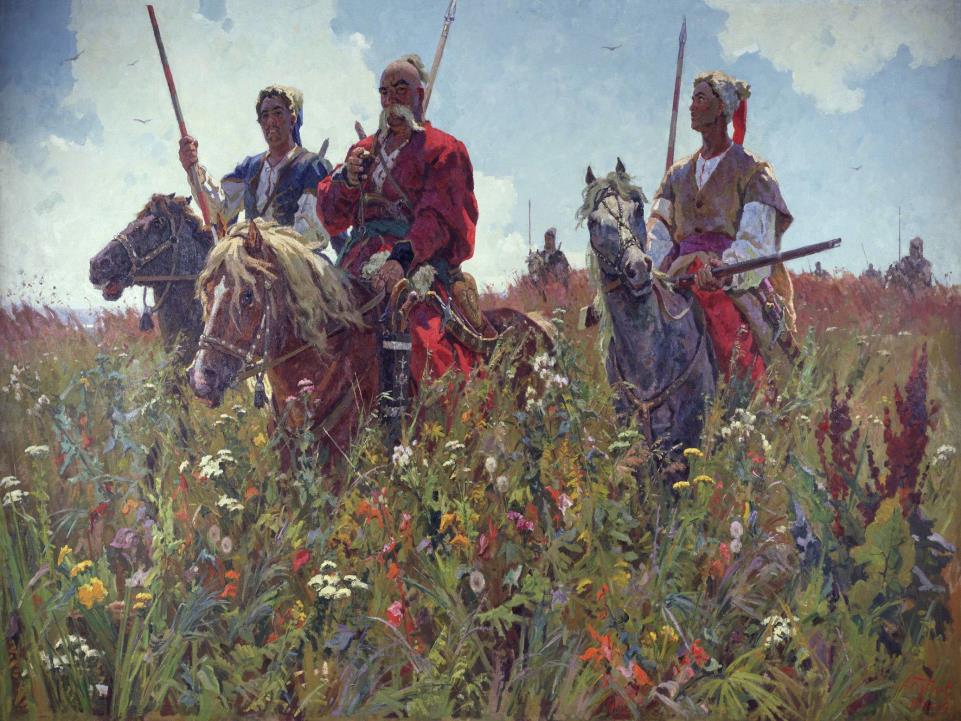 «Наша пісня , наша дума не вмре, не загине…
От де , люди, наша слава, слава України»     
Т.Шевченко
Історія народу в пісні
Українська народна пісня – душа народу
Що таке українська народна пісня ?
	Як до наших часів дійшли українські народні пісні?
	Про що ми можемо дізнатись з українських пісень?
	Чому ми вивчаємо українські народні пісні?
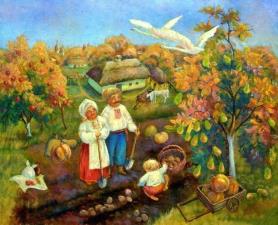 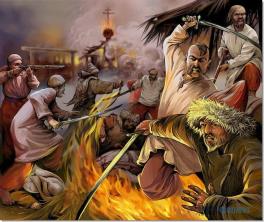 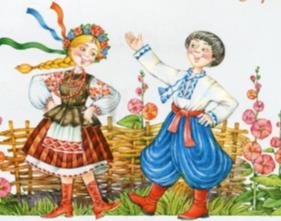 Думи-
українські народні твори  ліро-епічного жанру, 
які виконували мандрівні музиканти
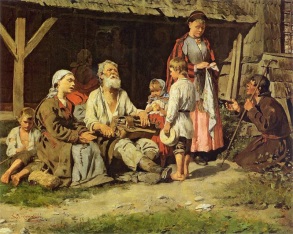 Кобзарі
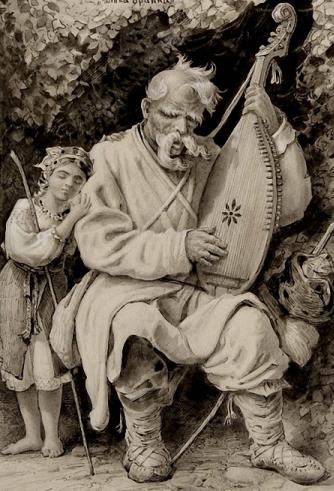 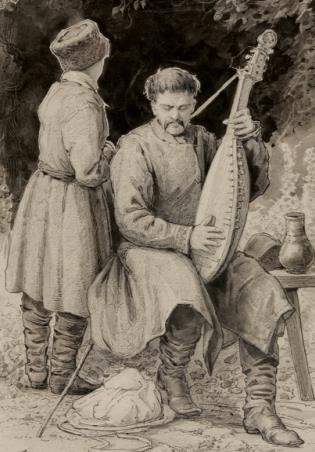 Особливості жанру  дум:- сольне виконання;- виконання у супроводі кобзи, ліри або бандури;- імпровізаційно-речетативний характер;- складається з заспіву, власне думи і кінцівки;- оспівуються ідеї визвольної боротьби .
Дума про козака Голоту
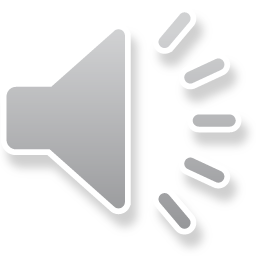 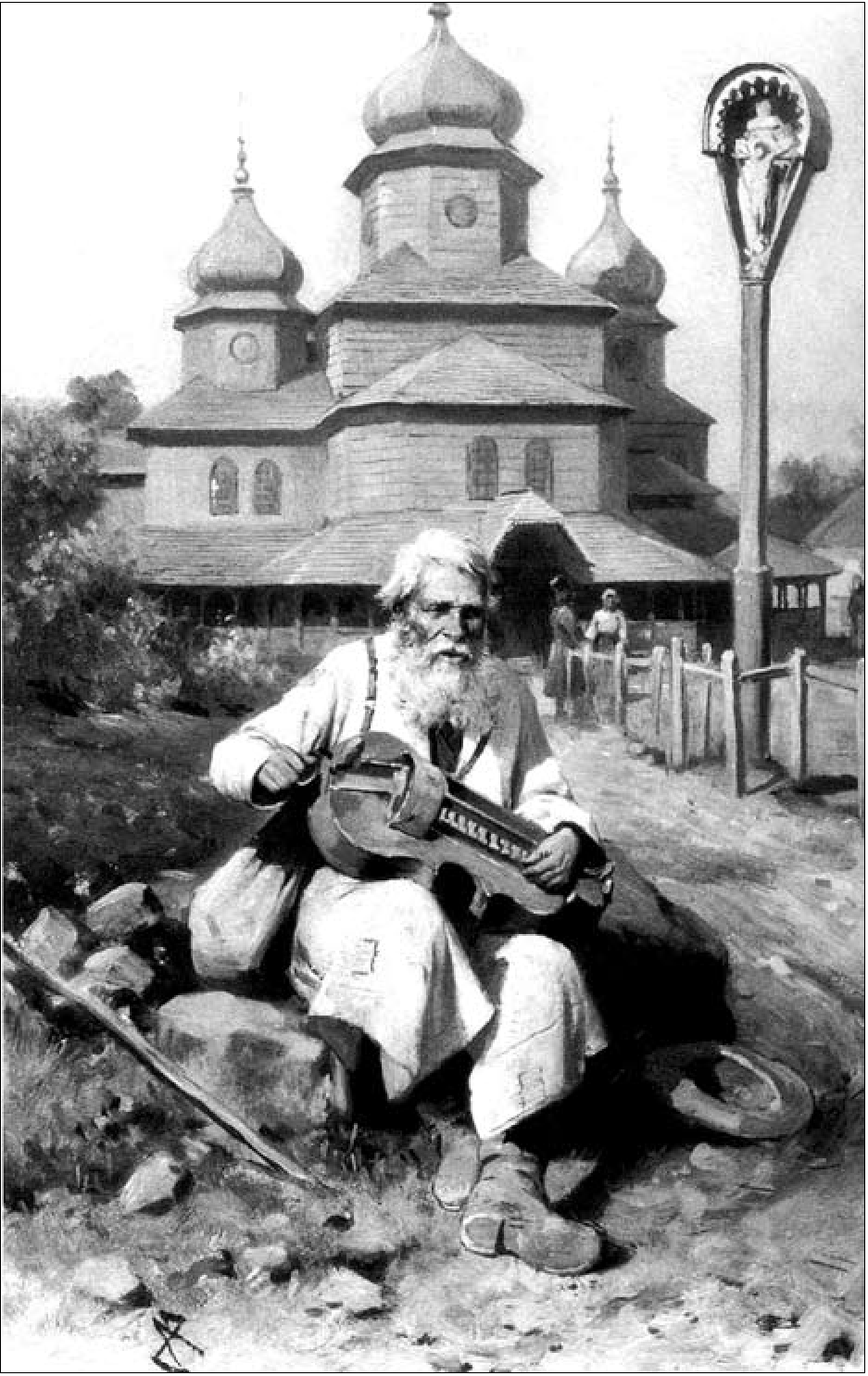 Історичні пісні – твори, присвячені історичним 
подіям   та героям української історії.
виконуються хором, переважно чоловічим;
а капелла ( без супроводу музичних інструментів);
мають куплетну форму,
   маршовий характер;
присвячені історичним подіям
    визвольної боротьби.
Особливості жанру :
Українська народна пісня«Засвіт встали козаченьки»
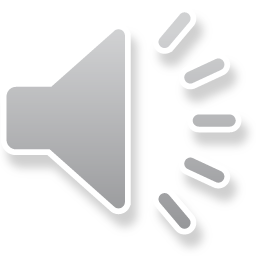 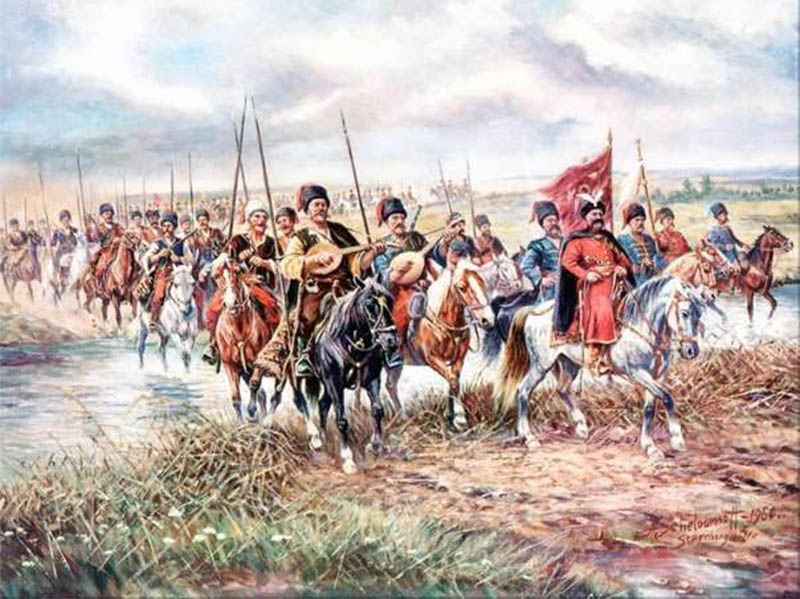 Порівняння дум та історичних пісень
Куплетна форма
Сольне виконання
Речетативно-розповідний 
характер
Хорове виконання
Оспівування героїчного минулого
 українського народу
Маршовий характер
М. В. Лисенко
(1842-1912)
Український композитор, піаніст
Засновник української класичної музики
Збирав український пісенний фольклор
Написав опери «Тарас Бульба», «Наталка Полтавка», «Різдвяна ніч»
Дитячі музичні опери «Пан Коцький», «Зима і Весна», «Коза-Дереза»
Опера «Тарас Бульба»  М.В. Лисенко
Повість «Тарас Бульба»
           М.В. Гоголь
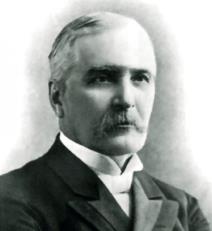 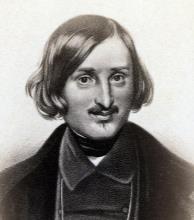 Інтродукція – інструментальний 
вступ до опери.
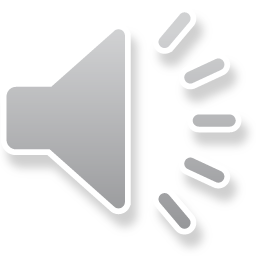 Як змінилась українська народна  пісня  «Засвіт встали козаченьки» в інтродукції  М.Лисенка? 
Розкажіть про свої враження.
Фізкультхвилинка
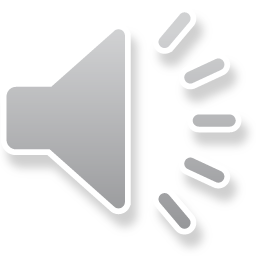 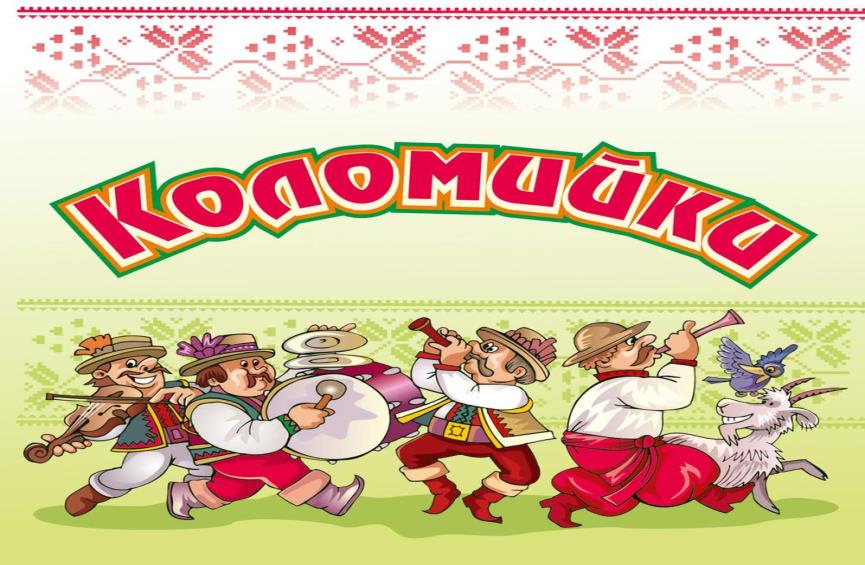 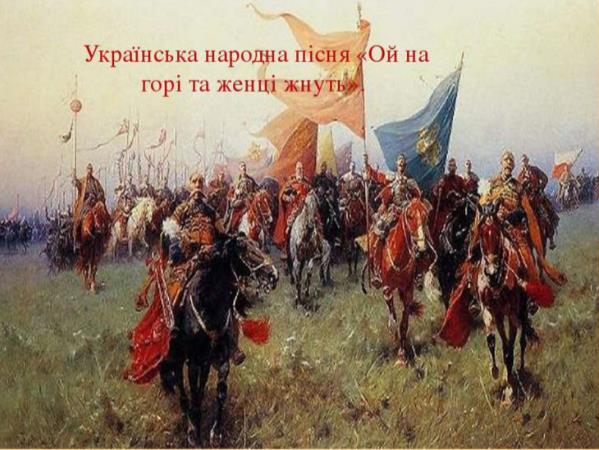 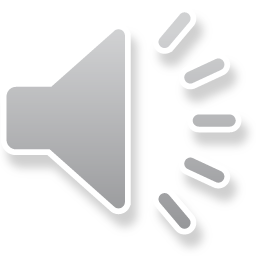 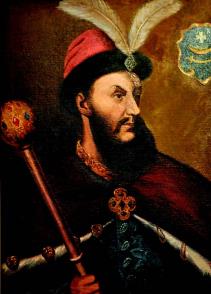 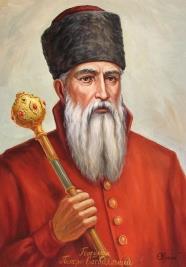 Петро Дорошенко
Петро Сагайдачний
«Ой на горі та женці жнуть»
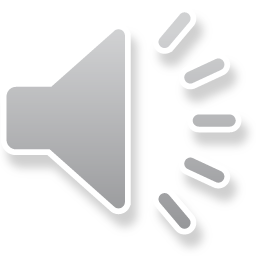 1.Ой на горі та женці жнуть,
Ой на горі та женці жнуть,
А попід горою, яром-долиною
Козаки йдуть.
Гей, долиною, гей, широкою,
Козаки йдуть.

2.Попереду Дорошенко,
Попереду Дорошенко
Веде своє військо,
Військо Запорізьке,
Хорошенько.
Гей, долиною, гей широкою, хорошенько.

3.А позаду Сагайдачний,
А позаду Сагайдачний,
Що проміняв жінку
На тютюн та люльку,
Необачний.
Гей, долиною, гей, широкою, необачний.
Підведення підсумків:
З якими жанрами української народної пісні ми сьогодні 
     познайомились? Назвіть їх жанрові особливості.
-    Що спільне та відмінне у вивчених жанрах?
 Чи можна дізнатись з українських народних пісень 
      про історичне минуле нашої країни?
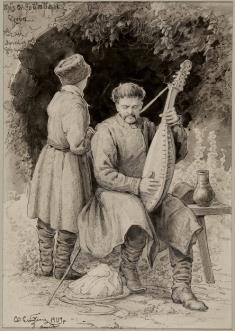 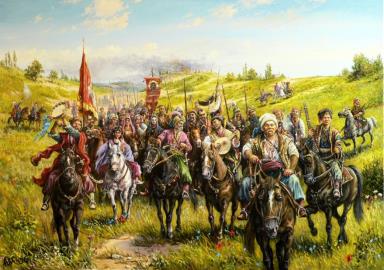 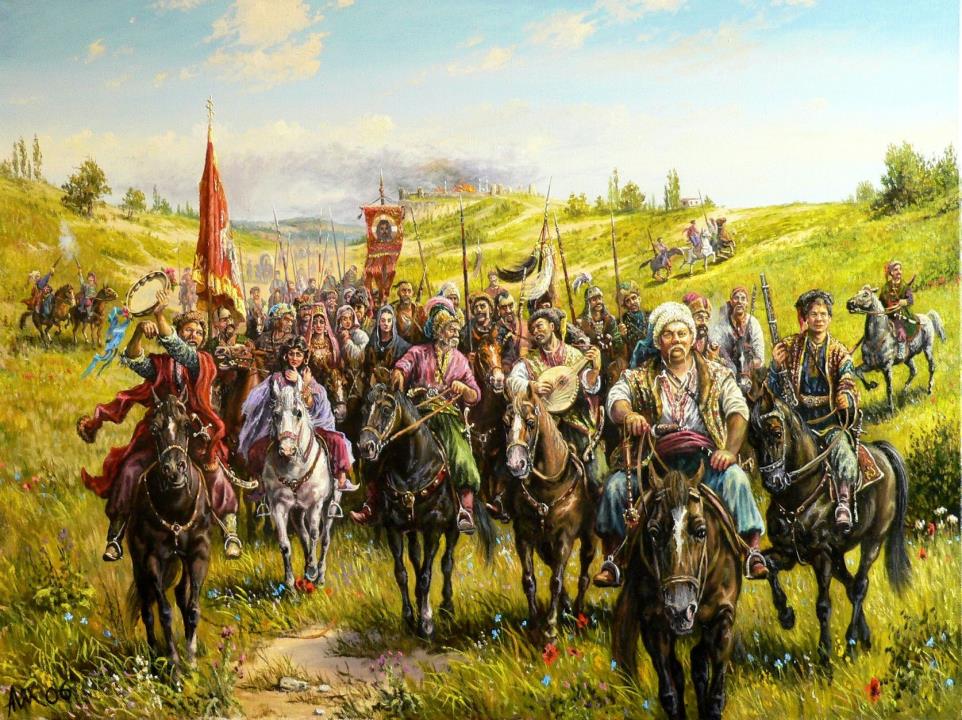 Дякую за увагу
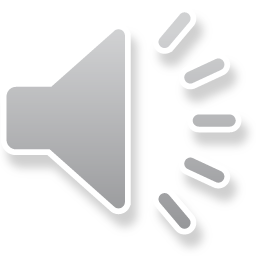